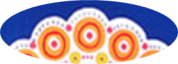 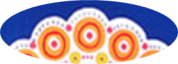 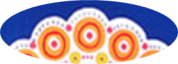 Дымковские игрушки
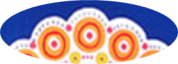 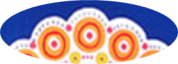 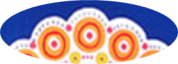 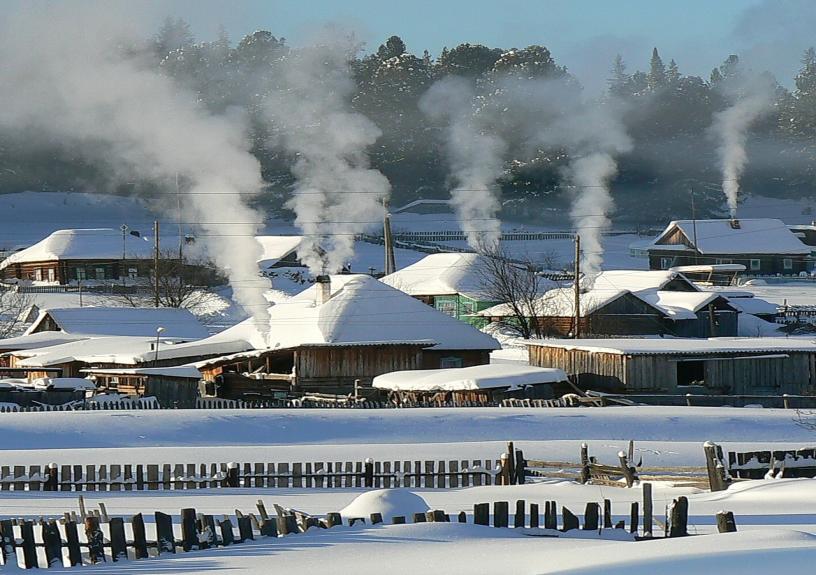 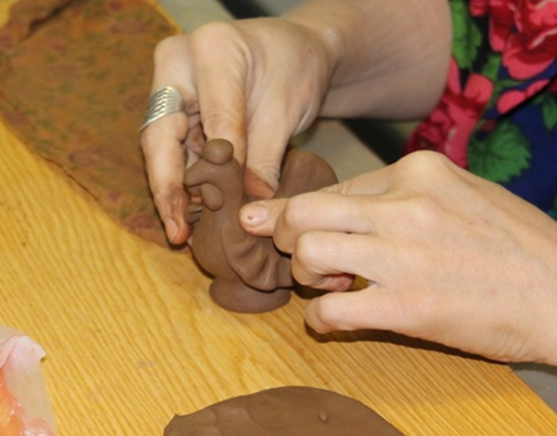 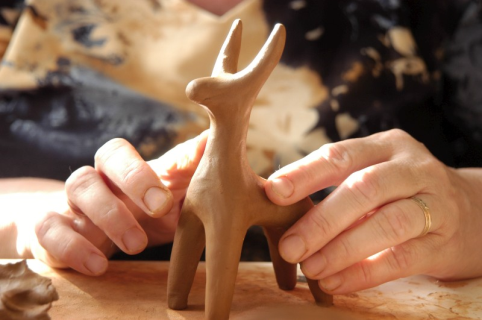 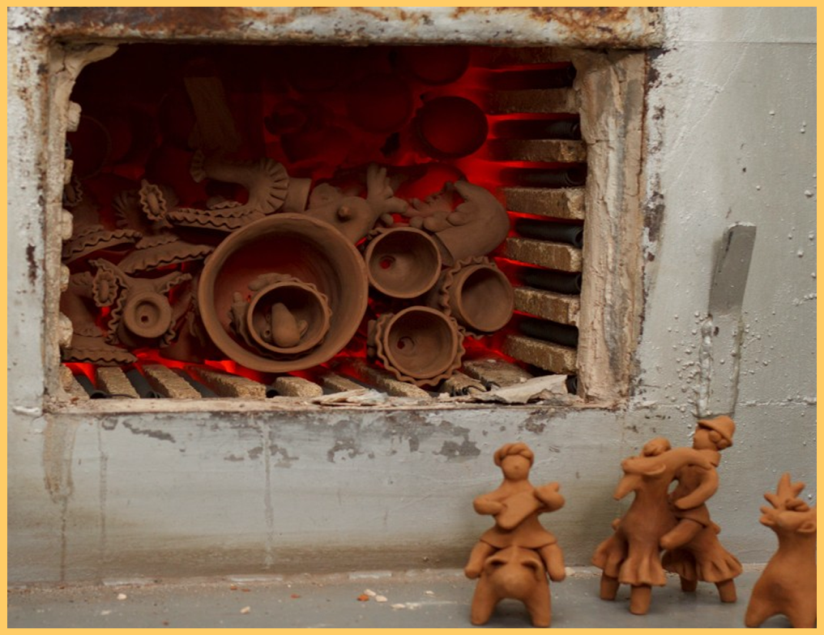 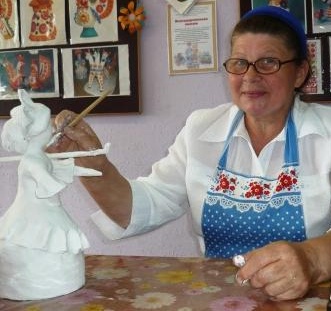 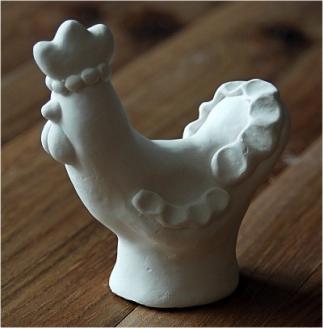 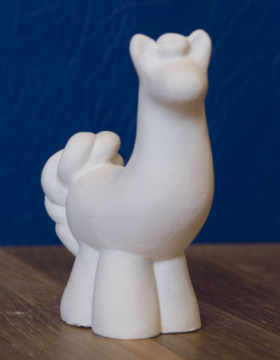 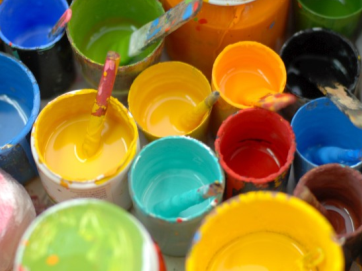 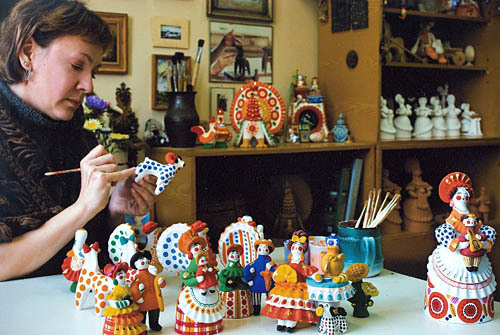 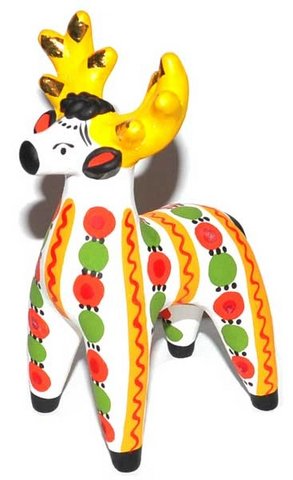 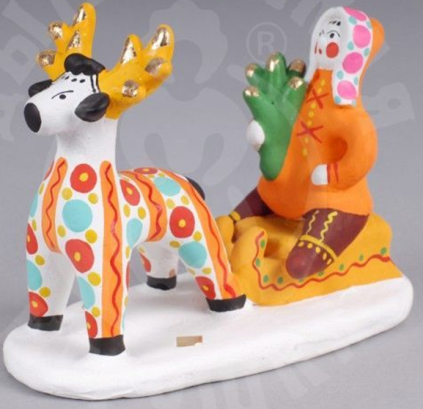 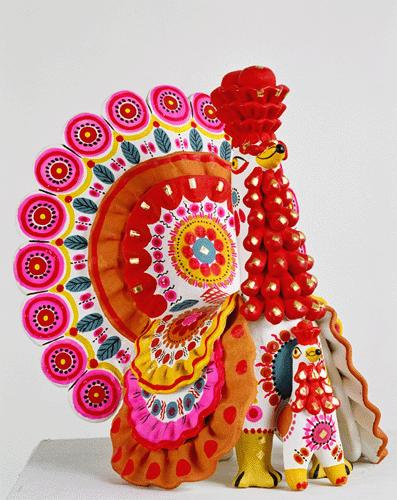 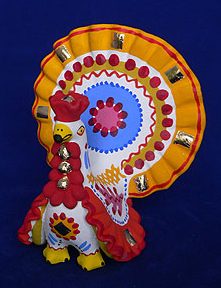 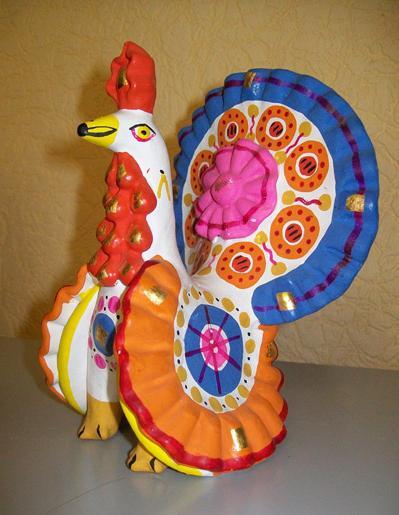 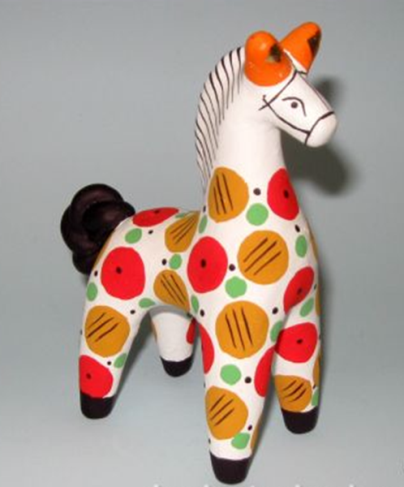 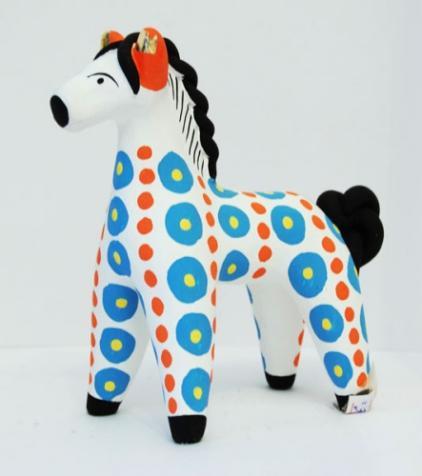 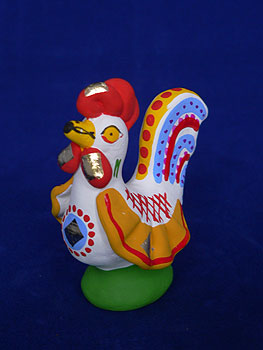 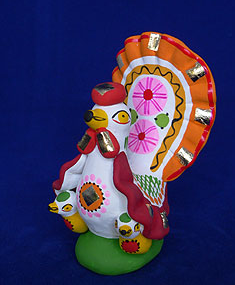 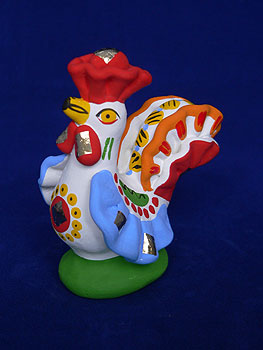 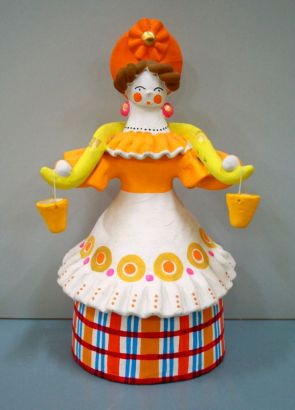 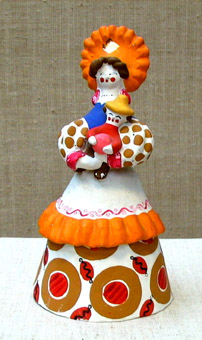 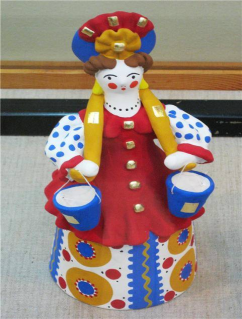 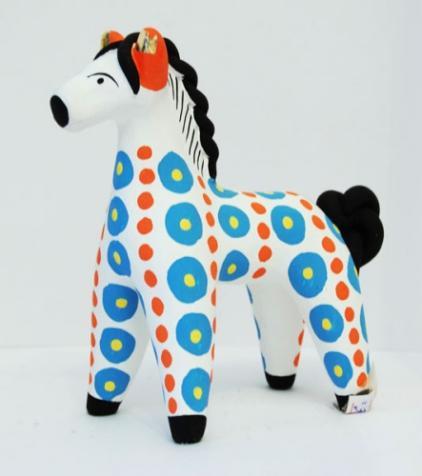 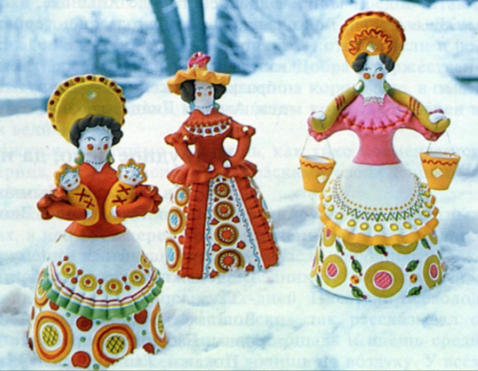 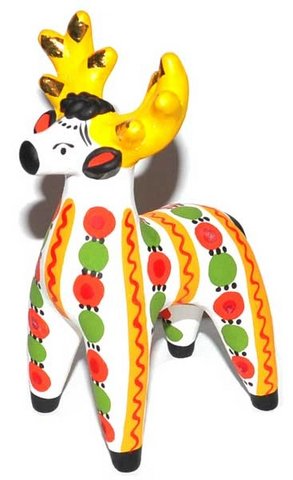 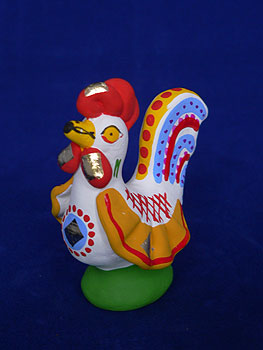